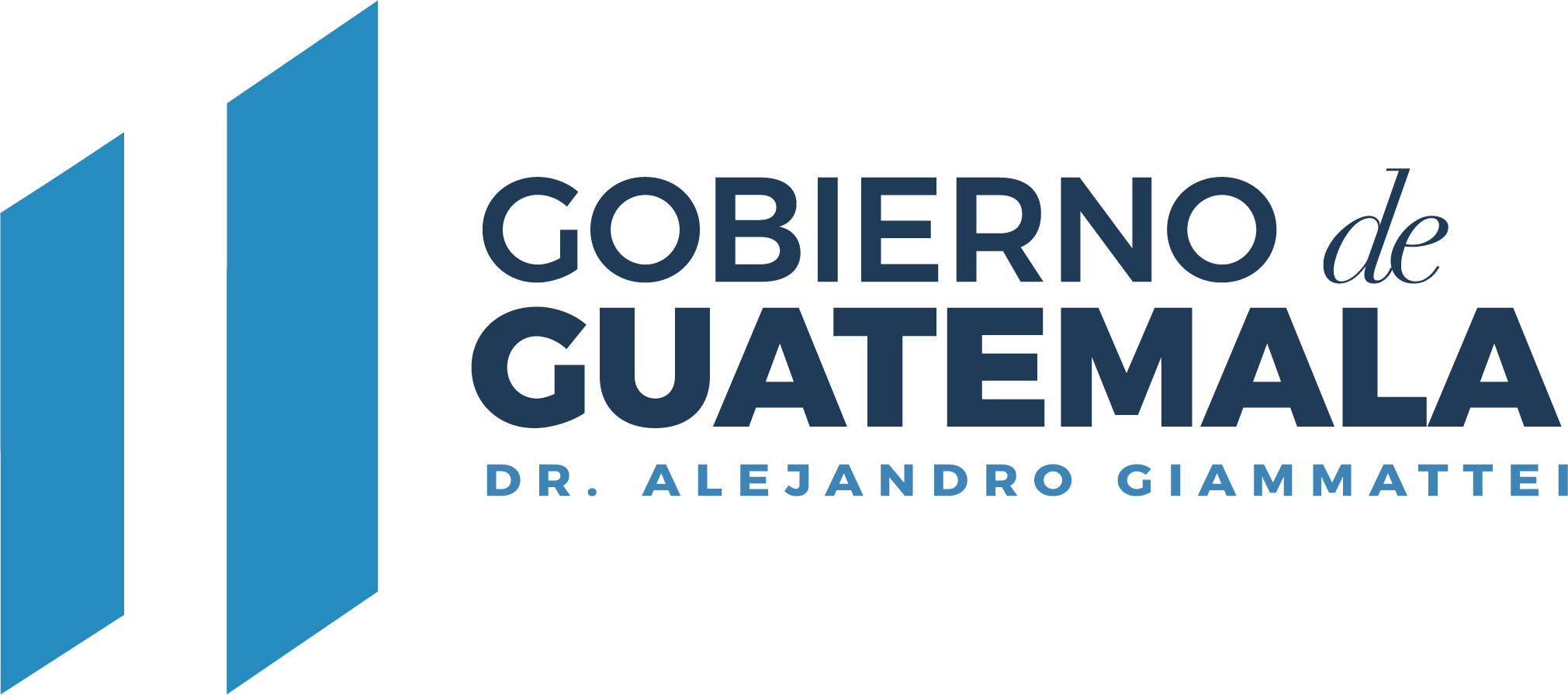 Principales funciones del ministerio de energía y minas
De conformidad con las normas que regulan su funcionamiento, las principales funciones del mem son:
Estudiar y fomentar el uso de fuentes nuevas y renovables de energía, promover su aprovechamiento racional y estimular el desarrollo aprovechamiento racional de energía en sus diferentes formas y tipos, procurando una política nacional que tienda a lograr la autosuficiencia energética del país.
Coordinar las acciones necesarias para mantener un adecuado y eficiente suministro de petróleo, productos petroleros y gas natural de acuerdo con la demanda del país, y conforme a la ley de la materia.
Cumplir y hacer cumplir la legislación relacionada con el reconocimiento superficial, exploración, explotación, transporte y transformación de hidrocarburos; la compraventa o cualquier tipo de comercialización de petróleo crudo o reconstituido, gas natural y otros derivados, así como los derivados de los mismos.
Formular la política, proponer la regulación respectiva y supervisar el sistema de exploración, explotación y comercialización de hidrocarburos y minerales.
Cumplir las normas y especificaciones ambientales que en materia de recursos no renovables establezca el Ministerio de Ambiente y Recursos Naturales.
Emitir opinión en el ámbito de su competencia sobre políticas o proyectos de otras instituciones públicas que incidan en el desarrollo energético del país.
Ejercer las funciones normativas y de control y supervisión en materia de energía eléctrica que le asignen las leyes.
Principal objetivo del ministerio de energía y minas
Para el cumplimiento de sus funciones y satisfacer las necesidades de la población, el MEM debe cumplir con el siguiente objetivo:
La Ley del Organismo Ejecutivo encarga al MEM atender lo relativo al régimen jurídico aplicable a la producción, distribución y comercialización de la energía y de los hidrocarburos, así como la explotación de los recursos mineros.

En esa línea, el MEM por medio de su gestión, responde a lo que estipula la Constitución Política de la República de Guatemala en cuanto a la explotación técnica y racional que debe hacerse de los bienes del Estado, entre los que se encuentran los recursos naturales renovables y no renovables. 

Para ello, dicho cuerpo legal indica que “el Estado establecerá y propiciará las condiciones propias para su reconocimiento, exploración, explotación y comercialización”, tarea que por imperativo categórico corresponde al MEM en su calidad de ente rector.
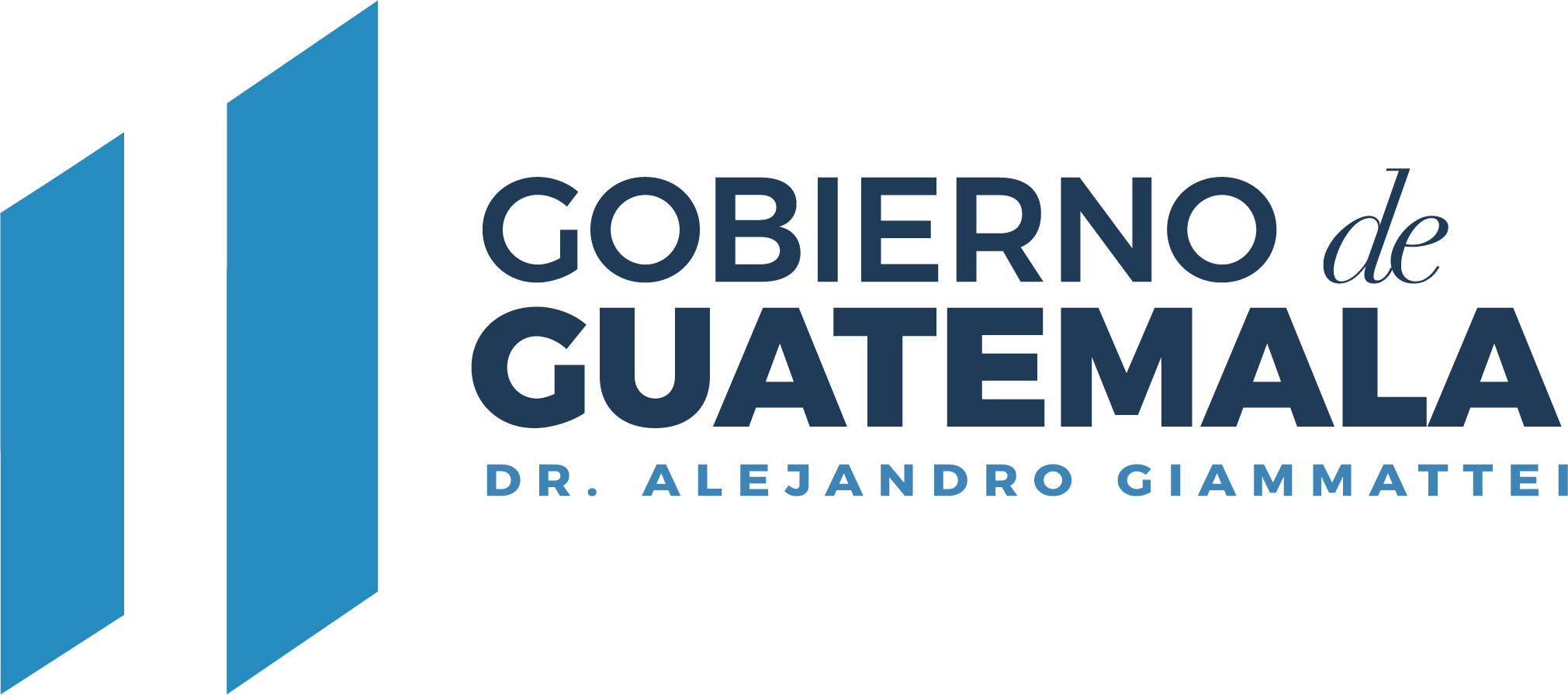 CIFRAS GENERALES DEL PRESUPUESTO
SEGUNDO cuatrimestre del ejercicio fiscal 2023 (Montos en millones de Quetzales)
Presupuesto vigente total: Q314,422,919

Presupuesto ejecutado (utilizado): Q271,356,338

Saldo: Q43,066,581
Fuente: Sistema de Contabilidad Integrada (Sicoin).
CIFRAS GENERALES DEL PRESUPUESTO
SEGUNDO cuatrimestre del ejercicio fiscal 2023 (Montos en millones de Quetzales)
PORCENTAJE DE EJECUCIÓN:
86%
Fuente: Sistema de Contabilidad Integrada (Sicoin)
En qué utiliza el dinero el mem
segundo cuatrimestre del ejercicio fiscal 2023
Se prioriza el pago de salarios y contratación del recurso humano y su constante capacitación. 
Además, el dinero también se invierte en la adquisición de diferentes bienes o servicios y en transferencias que son necesarias para cumplir con las finalidades de la institución.
EL GASTO SE DIVIDE EN
5 
GRUPOS
Ejecución presupuestaria por grupo de gasto
segundo cuatrimestre del ejercicio fiscal 2023
(Montos en millones de Quetzales)
El grupo de gasto con mayor ejecución durante el segundo cuatrimestre (de mayo a agosto) del ejercicio fiscal 2023 es el grupo de gasto 400 “Transferencias Corrientes”, esto derivado del apoyo social temporal otorgado por el Gobierno de Guatemala a las personas que consumen gas propano, de conformidad a la Ley de Apoyo Social Temporal para los Consumidores de Gas Propano, sus reformas y su reglamento, a través de las empresas envasadoras de gas licuado de petróleo GLP con un 99% de ejecución.

Asimismo, el grupo de gasto 000 “Servicios Personales” que corresponde a la ejecución del pago de las nóminas de personal permanente y por contrato, así como dietas, gastos de representación y otras remuneraciones de personal temporal, considerando que dicho grupo de gasto representa un 78% de las asignaciones ordinarias y sus incrementos en el presupuesto del Ministerio de Energía y Minas y que representa un 45% de la ejecución institucional.
Importancia del pago de servidores públicos
segundo cuatrimestre del ejercicio fiscal 2023
El dinero utilizado en el pago de servidores públicos (grupo 0), aunque se clasifica como un gasto de funcionamiento, en realidad, constituye el medio para prestar servicios o entregar bienes a la población beneficiaria, y con ello, satisfacer directamente, las necesidades de los usuarios, y de manera indirecta a la población guatemalteca en general, con mayor énfasis en los sectores más vulnerables.

Lo anterior justifica la contratación de profesionales, técnicos y personal administrativo por medio del cual se brindan los servicios de asesoría, desempeño administrativo y atención a la población.
Dada la naturaleza del MEM como ente eminentemente normativo y generador de políticas que promueven el desarrollo de la población, los beneficiarios de sus servicios, son directa o indirectamente todos los guatemaltecos.
Pago de salarios a servidores públicos a la fecha
segundo cuatrimestre del ejercicio fiscal 2023
Presupuesto vigente total para el pago de servidores públicos Q71,911,484

Presupuesto utilizado al segundo cuatrimestre 2023 para el pago de
servidores públicos Q44,029,084

Saldo para el pago de servidores públicos Q27,882,400
¿En qué invierte el mem?
segundo cuatrimestre del ejercicio fiscal 2023
Además del recurso humano, como elemento clave del funcionamiento del MEM, la institución con el fin de lograr valor público, invierte en la adquisición de bienes muebles, construcciones, equipo, licencias y programas para computadoras, entre otros, que sirven para producir bienes y servicios para la población.  

Asimismo, invierte en reparaciones  de construcciones y en mejoras a los equipos.

Durante el periodo reportado destaca la adquisición de un Sistema de Purificación de Ácido, para utilizarse en la determinación de elementos químicos a bajas concentraciones, en muestras de aguas, suelos y otros tipos de muestras, adquisición de insumos para uso en los Laboratorios Técnicos del Ministerio, tales como cargas de oxígeno, nitrógeno y resistencia eléctrica, entre otros, para uso en los diferentes equipos con los cuales se realizan diferentes análisis químicos y en la capacitación a profesionales de las distintas dependencias del Ministerio sobre los temas siguientes: Curso sobre análisis de ICP-Masas, Curso sobre Ensayos No Destructivos, Curso relacionado con la supervisión de soldaduras de tanques de almacenamiento de hidrocarburos.
Monto utilizado de inversión a la fecha
segundo cuatrimestre del ejercicio fiscal 2023
Presupuesto vigente total para la inversión Q3,606,376

Presupuesto utilizado al segundo cuatrimestre 2023 para inversión Q1,205,469

Saldo para la inversión Q2,400,907
¿Qué finalidades atiende el mem?
segundo cuatrimestre del ejercicio fiscal 2023
Servicios Públicos y Generales: Con un presupuesto orientado al cumplimiento de las funciones de la administración general del recurso humano, así como las asignaciones para el pago a organismos internaciones a los cuales pertenece el Ministerio a través de diferentes convenios de cooperación internacional. 

Asuntos Económicos: Presupuesto que está orientado al cumplimiento de las actividades inherentes a hidrocarburos, minería y energía, que integran los programas sustantivos del Ministerio, principalmente el pago del apoyo social temporal a los consumidores de gas propano. 

Protección Ambiental: Recursos destinados para el apoyo y control, protección y reducción de la contaminación, específicamente de las actividades derivadas de la exploración, explotación y comercialización
petrolera; exploración y explotación minera; así como las relacionadas al incremento de la energía renovable en la
matriz energética y seguridad radiológica
La tendencia de la ejecución presupuestaria y financiera del MEM no ha sido uniforme; esto se debe a los pagos realizados por concepto del Apoyo Social Temporal a los Consumidores de Gas Propano (Decreto 5-2023 del Congreso de la República y su reglamento).
Ejecución presupuestaria  por finalidad
Segundo  cuatrimestre del ejercicio fiscal 2023
Fuente: Sistema de Contabilidad Integrada (Sicoin), consultado el 2 de mayo de 2023 y Dirección Técnica del Presupuesto del Ministerio de Finanzas Públicas.

*Incluye ampliaciones según Decreto 05-2023 Ley de Apoyo Social Temporal a los Consumidores de Gas Propano; del Congreso de la República de Guatemala.
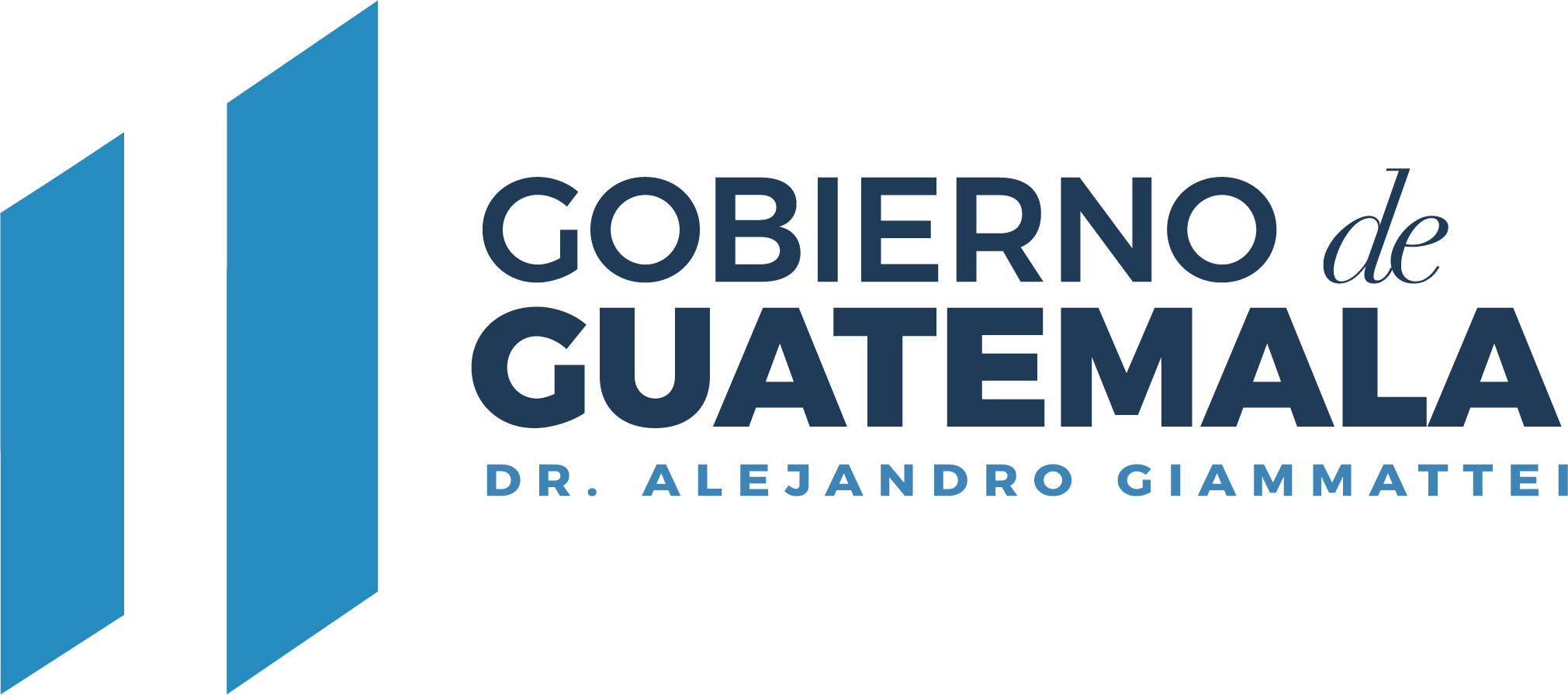 Avances en la electrificación del país
segundo cuatrimestre del ejercicio fiscal 2023
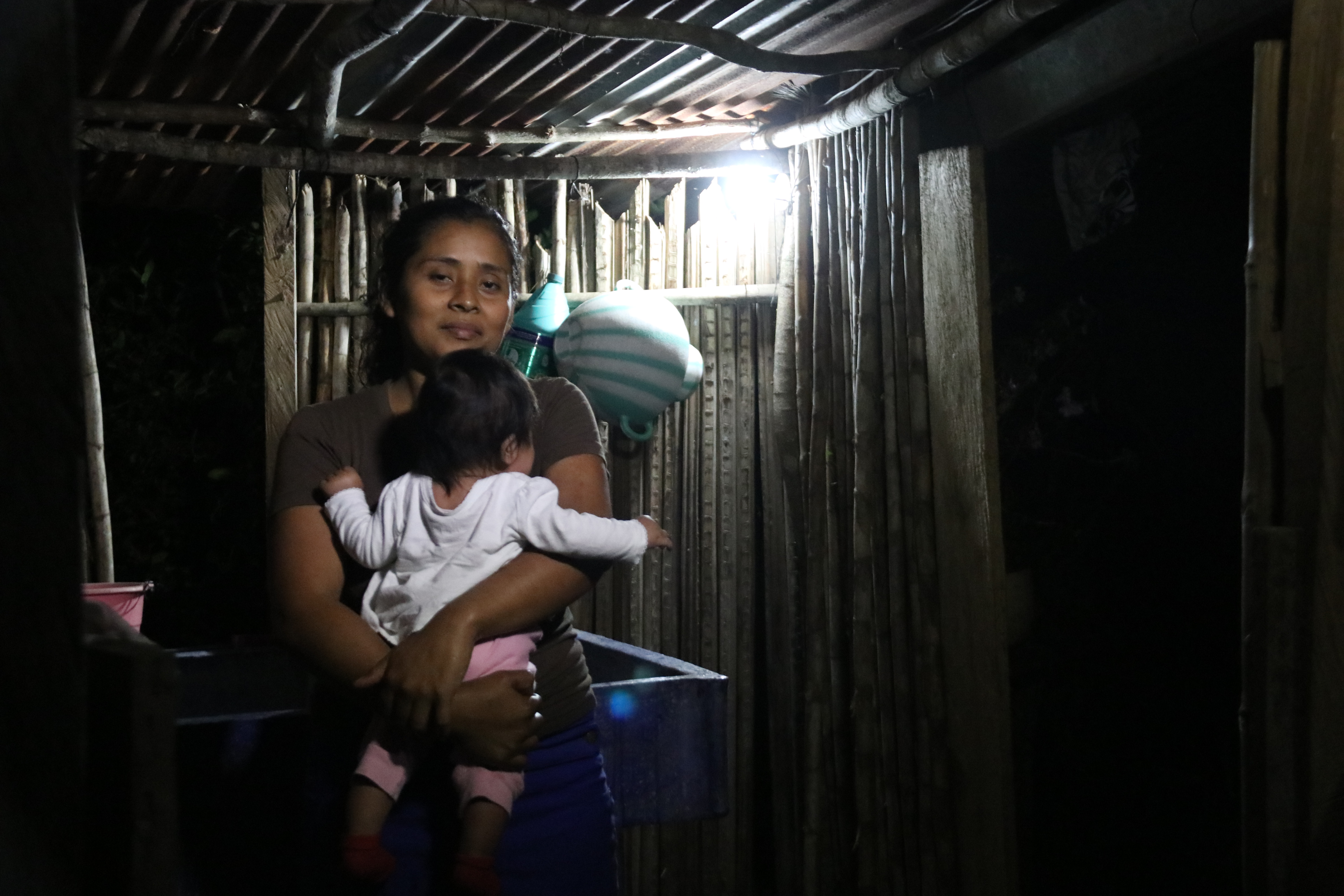 El resultado del Índice de Cobertura Eléctrica Nacional a junio del año 2023 es de 90.17%; valor que representa un aumento de 0.23 puntos porcentuales respecto al calculado en el año total anterior y un avance de 2.03% respecto al valor calculado en el año 2018 (año base).
La meta estipulada para el MEM en la Política General de Gobierno para 2023, ascendía a 90.0%, por lo tanto, ésta ya fue superada en 0.17% al mes de junio del presente año.
Avances en la electrificación del país
segundo cuatrimestre del ejercicio fiscal 2023
Se fortaleció la coordinación intersectorial en los municipios con menor índice de cobertura eléctrica, por medio de 60 Informes de Estudios Socioeconómicos en 14 mil hogares ubicados en comunidades sin acceso al servicio de energía eléctrica en 7 departamentos priorizados: Petén, Alta Verapaz, Baja Verapaz, Izabal, Chiquimula, Huehuetenango y San Marcos.
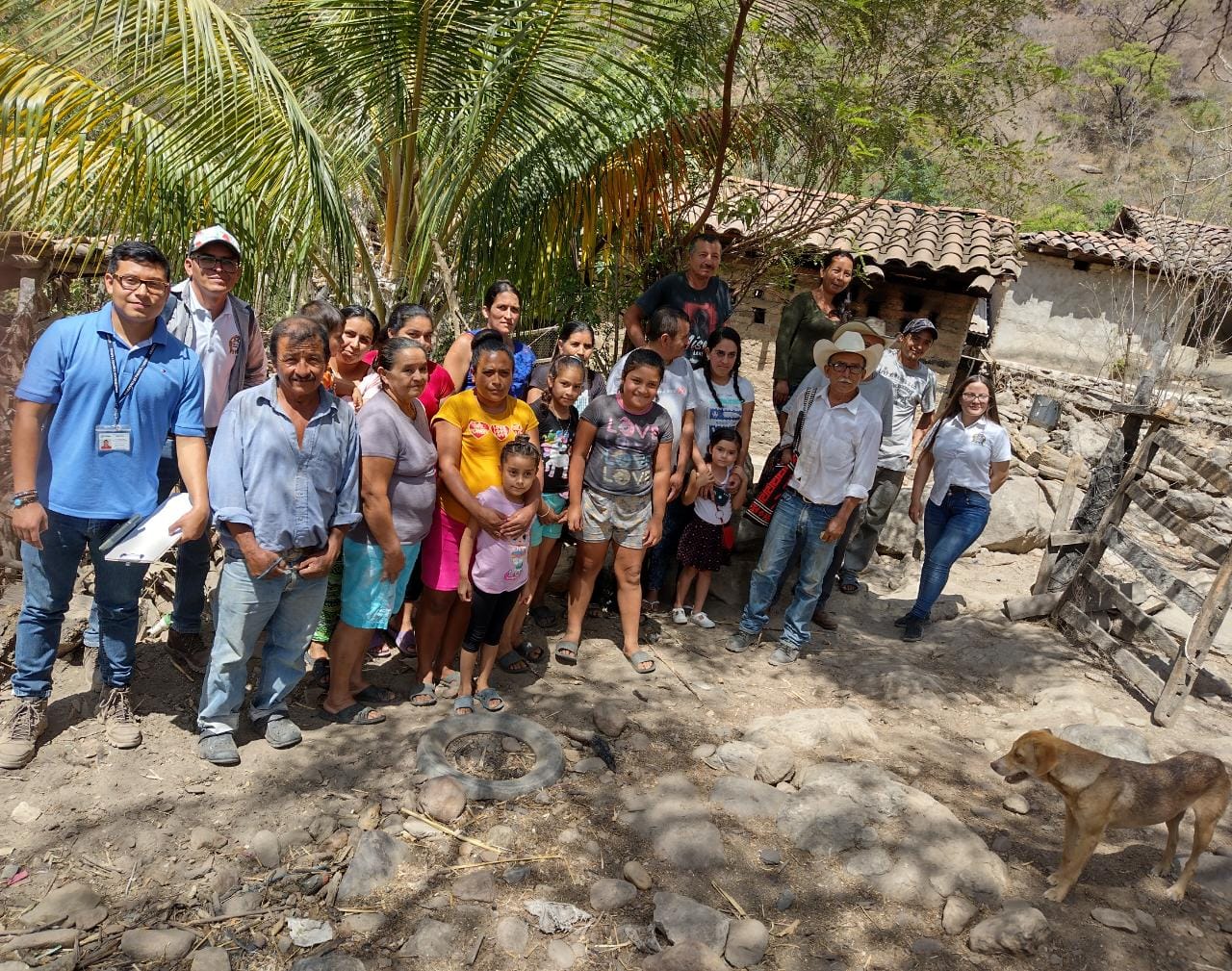 Avances en la implementación de
la mezcla de etanol con gasolina
segundo cuatrimestre del ejercicio fiscal 2023
Se implementa la mezcla mínima y obligatoria del alcohol carburante y etanol avanzado con la gasolina, según el Reglamento General de la Ley de Alcohol Carburante, lo que contribuirá a la reducción de gases de efecto invernadero y a los efectos del cambio climático, en cumplimiento de  los compromisos internacionales en materia ambiental.
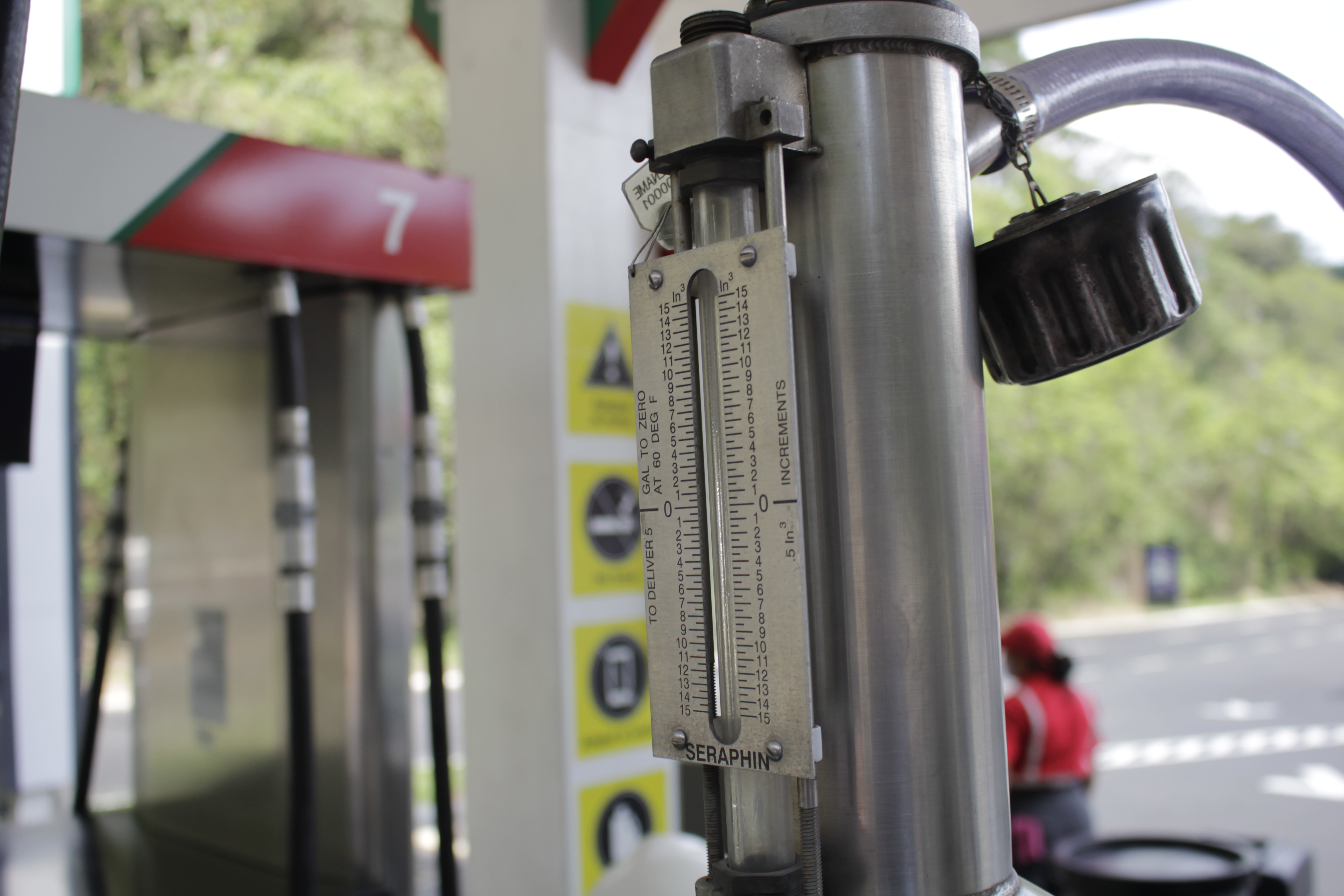 Avances en los procesos de diálogo y consulta
segundo cuatrimestre del ejercicio fiscal 2023
Se logró avanzar en un 80% en el proceso de consulta por el Derecho Minero Escobal y por primera vez las autoridades de PAPXIGUA, en compañía de sus asesores, ingresaron el proyecto minero Escobal para verificar la información entregada con antelación. 

Se llevaron a cabo procesos de consulta y de diálogo y participación en las áreas de influencia de proyectos mineros.

Se acordó la fecha del inicio de la consulta por el derecho minero Progreso VII Derivada, según el Convenio 169 de la OIT, para el 8 de octubre de 2023.
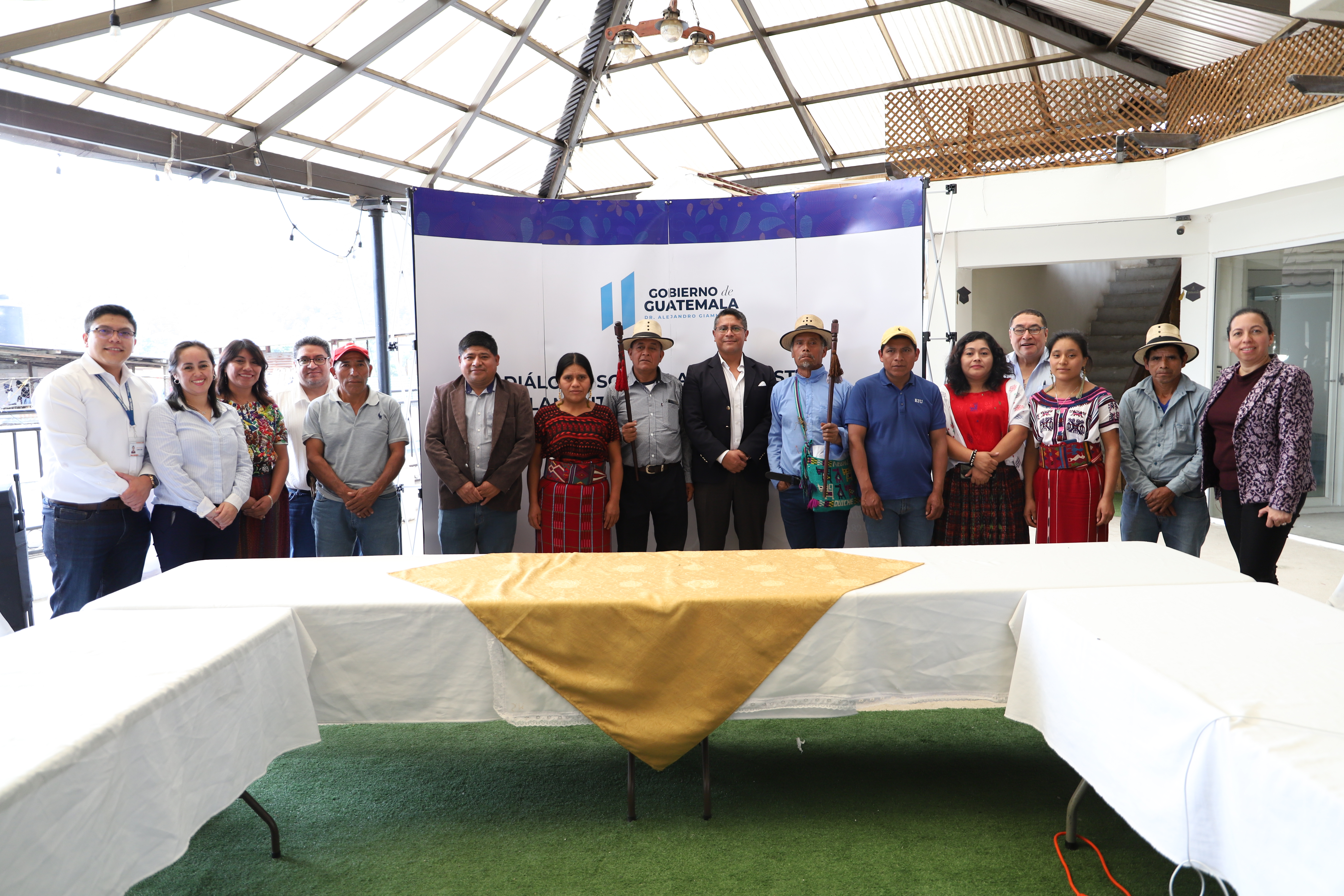 Apoyo a la población en tiempos de crisis
segundo cuatrimestre del ejercicio fiscal 2023
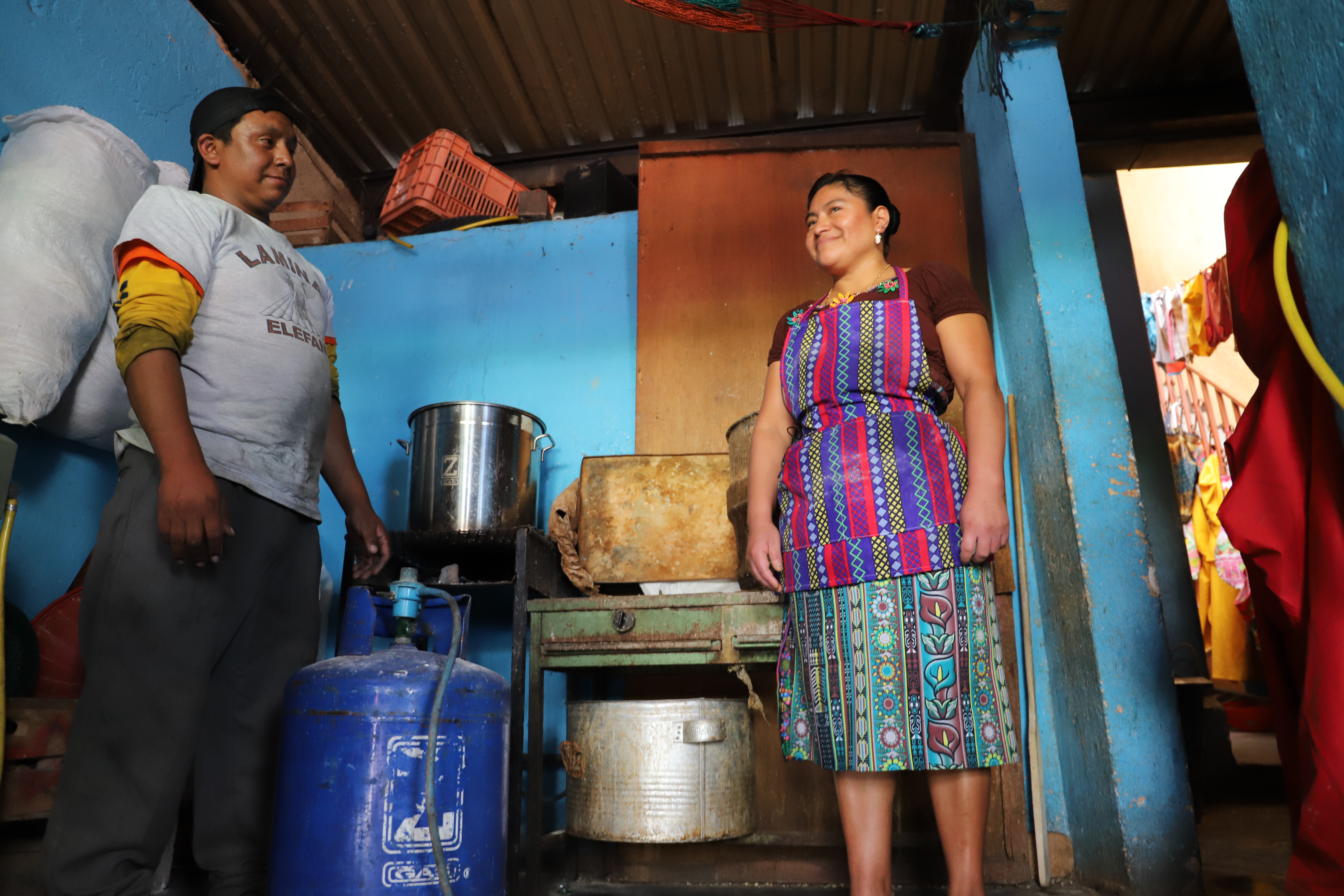 Se continuó otorgando el apoyo social temporal a los consumidores de Gas Licuado de Petróleo (gas  propano), para los productos envasados en cilindros de 10, 20, 25 y  35 libras, de acuerdo con el Decreto 5-2023 del Congreso de la República, cuya vigencia terminó en junio 2023.

En el segundo cuatrimestre fueron pagados 2 aportes temporales, completándose la totalidad de la meta física. 

Beneficiarios: Más de 1.8 millones de hogares que utilizan este producto.

Inversión: Q71.6 millones (48% del presupuesto asignado por el MEM para cumplir con el Decreto en mención).
Control y fiscalización de la calidad del servicio al consumidor
segundo cuatrimestre del ejercicio fiscal 2023
El MEM realiza controles en la cadena de comercialización de los productos petroleros que se importan al país para garantizar la calidad y cantidad que reciben los consumidores. 

Esto incluyó: 

Inspecciones en terminales de almacenamiento: 140
Inspecciones en las estaciones de servicio: 477
Inspecciones a plantas, depósitos de almacenamiento y envasado, de GLP: 105
Inspecciones a expendios de GLP envasado en cilindros 109
Inspecciones a instalaciones de la minirefinería La Libertad, ubicada en La Libertad, Petén: 16
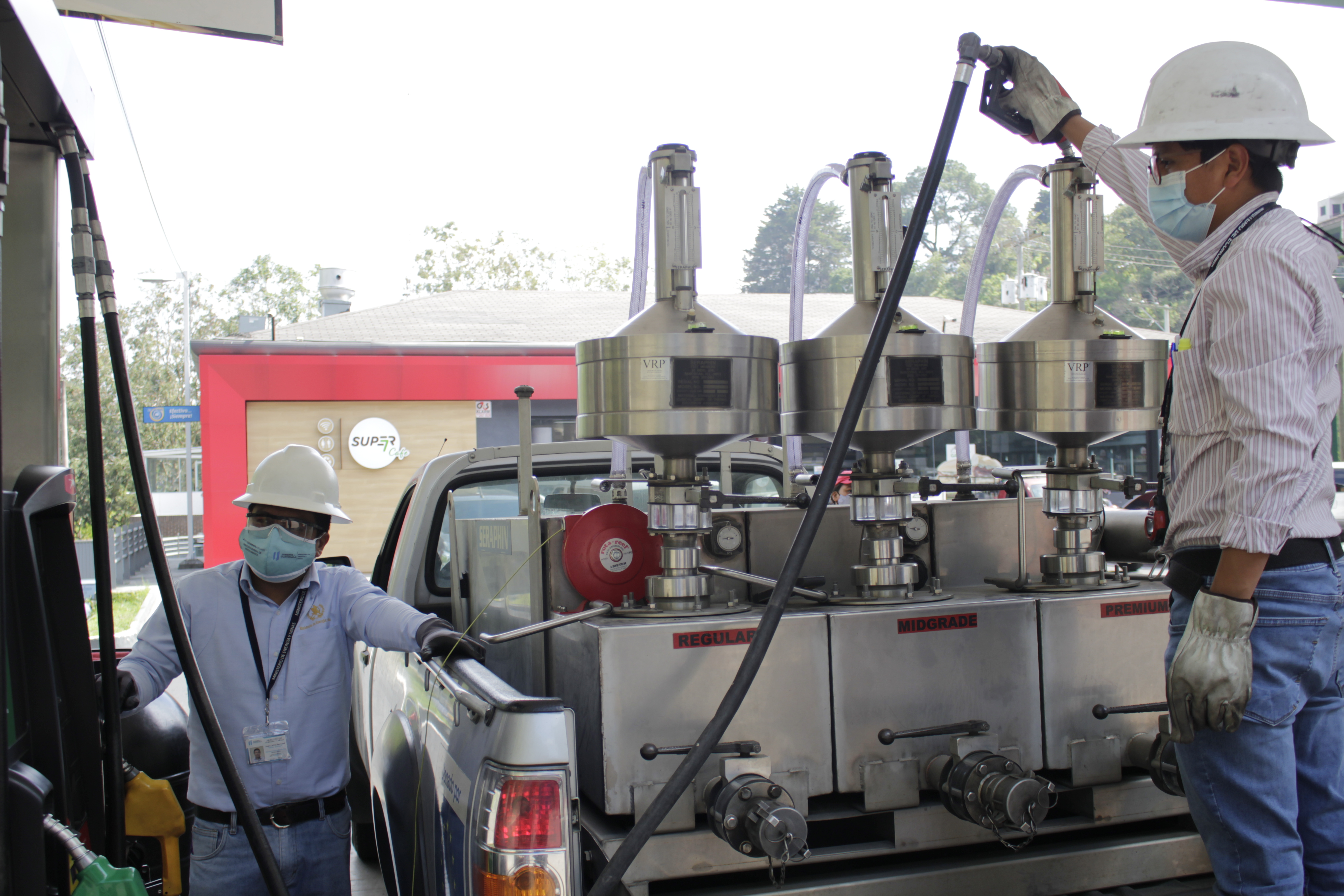 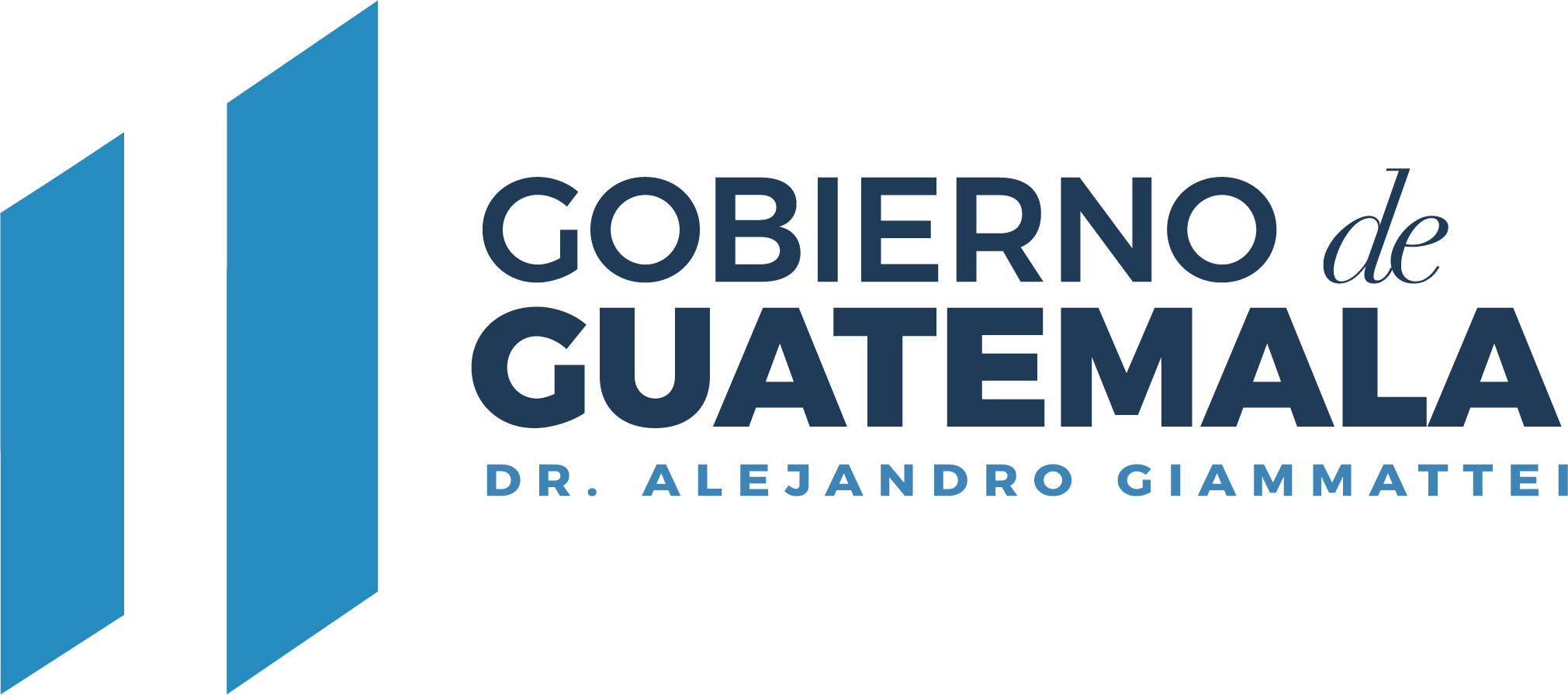 Consolidado de logros institucionales
Segundo cuatrimestre del ejercicio fiscal 2023
Consolidado de logros institucionales
Segundo  cuatrimestre del ejercicio fiscal 2023
Consolidado de logros institucionales
Segundo  cuatrimestre del ejercicio fiscal 2023
Consolidado de logros institucionales
Segundo  cuatrimestre del ejercicio fiscal 2023
Consolidado de logros institucionales
Segundo cuatrimestre del ejercicio fiscal 2023
Consolidado de logros institucionales
Segundo cuatrimestre del ejercicio fiscal 2023
Consolidado de logros institucionales
segundo cuatrimestre del ejercicio fiscal 2023
Consolidado de logros institucionales
segundo cuatrimestre del ejercicio fiscal 2023
Consolidado de logros institucionales
segundo cuatrimestre del ejercicio fiscal 2023
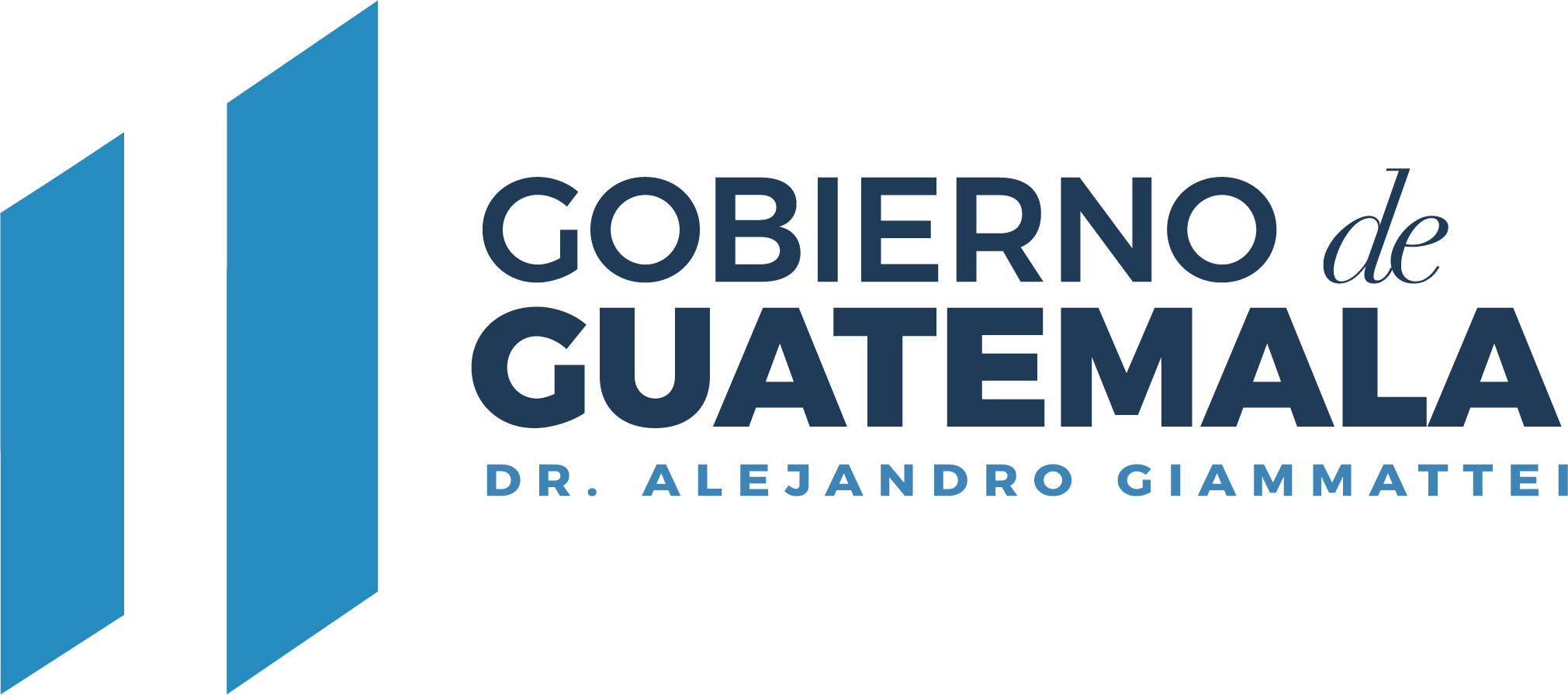 ¿QUÉ TENDENCIA MUESTRA EL USO DE RECURSOS PÚBLICOS?
SEGUNDO cuatrimestre del ejercicio fiscal 2023
Los datos obtenidos durante el segundo cuatrimestre 2023, muestran que la principal característica de la ejecución del presupuesto en el MEM consiste en la eficacia y eficiencia de la implementación de los diferentes programas, los resultados obtenidos en beneficio de los guatemaltecos, y la respectiva ejecución financiera en un marco de transparencia y rendición de cuentas.
En el 2023 se espera una ejecución que cumpla con las expectativas previstas en la planificación institucional, así como el cumplimiento de las metas físicas por medio de los productos y subproductos que llegan directamente a la población.
¿QUÉ RESULTADOS SE OBTUVIERON EN EL MARCO DE LA PGG?
SEGUNDO cuatrimestre del ejercicio fiscal 2023
La Política General de Gobierno (PGG) es el plan de acción del Gobierno de Guatemala, en donde se plasman los objetivos estratégicos y los lineamientos de las políticas públicas.

Es necesario destacar que durante el cuatrimestre reportado, específicamente en junio de 2023, se superó en un 0.17% la meta de cobertura  de energía eléctrica estipulada, la cual ascendía a 90.0%. Es decir, actualmente en el país hay un 90.17% (57 mil 476 hogares), con acceso a energía eléctrica.
Se contribuyó con el pilar 1, que se refiere a lograr el objetivo de un mayor crecimiento económico y el aumento significativo de las fuentes de empleo sostenible; por medio del impulsar el desarrollo de fuentes de energía renovable y no renovable compatibles con la conservación del medio ambiente y esto incluye identificar alternativas energéticas ambientalmente sostenibles para enfrentar el suministro hidroeléctrico así como ampliar la cobertura del servicio de energía eléctrica a la población guatemalteca, con énfasis en la población que habita en el área rural.
¿QUÉ MEDIDAS DE TRANSPARENCIA SE HAN APLICADO?
SEGUNDO cuatrimestre del ejercicio fiscal 2023
Para garantizar el uso adecuado del dinero público y el avance en el cumplimiento de los objetivos de Estado el MEM ha adoptado como medidas de transparencia:

Publicación mensual de un tablero con los datos de ejecución presupuestaria, avances y logros alcanzados en el cumplimiento acumulado de las metas físicas. 
Elaboración, entrega y publicación de informes cuatrimestrales que corresponden por ley. 
Medidas de control interno de acuerdo a la normativa vigente.
¿QUÉ DESAFÍOS INSTITUCIONALES SE ESPERAN DURANTE 2023?
SEGUNDO cuatrimestre del ejercicio fiscal 2023
Los principales desafíos de MEM en cuanto al uso de los recursos públicos y el cumplimiento de los planes nacionales son:

Optimizar la sistematización de los trámites para brindar acceso ágil y expedito a los usuarios, en un marco de mejora continua.
Dar continuidad a la participación ciudadana en las diversas fases que implican las actividades extractivas para lograr proyectos social y ambientalmente compatibles.
Las acciones inmediatas a seguir son:

Disponibilidad de presupuesto con su correspondiente financiamiento.
Fortalecimiento de las capacidades técnicas del personal.
Apoyo a la investigación científica.
Fortalecimiento de la ciberseguridad.
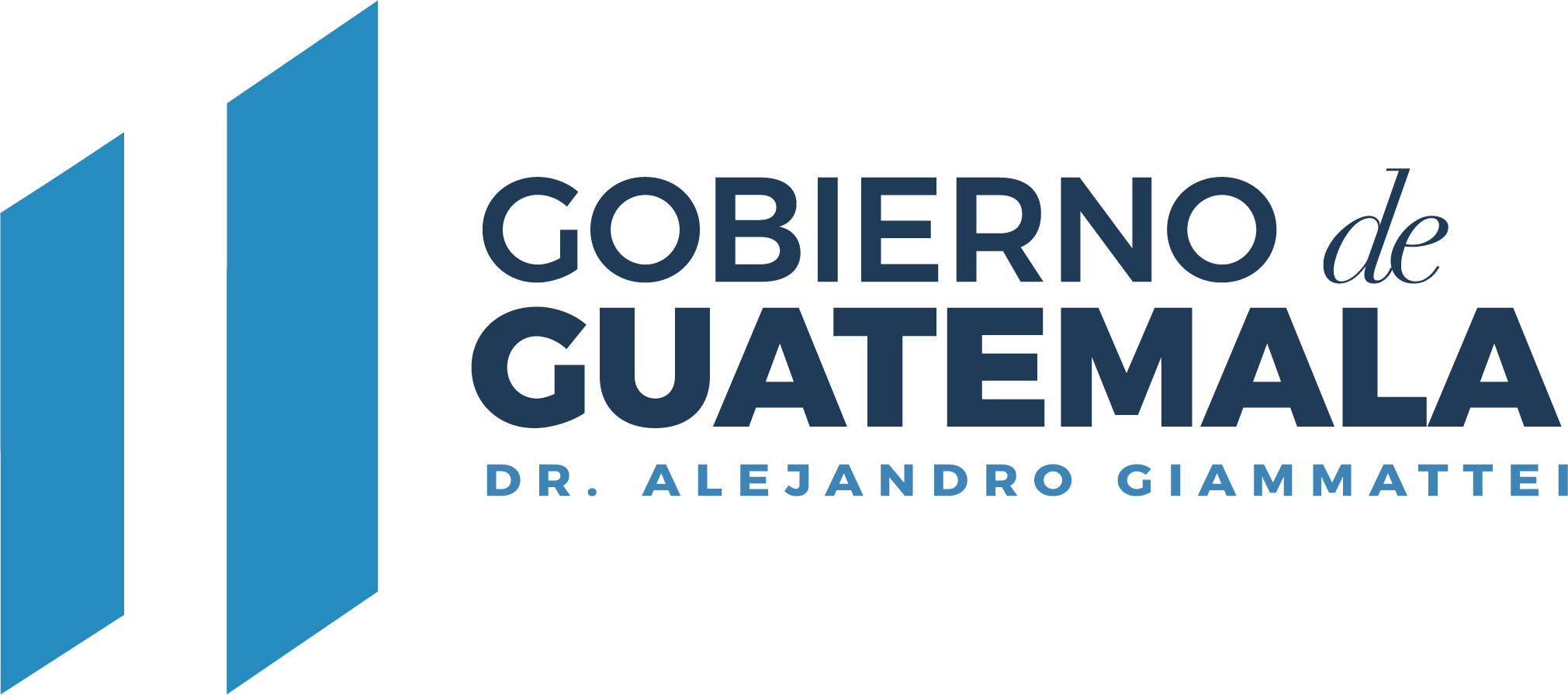